Dshell Events2023 DARTS Lab Course
Abhinandan Jain, Aaron Gaut, Carl Leake, Vivian Steyert, Tristan Hasseler, Asher Elmland, Juan Garcia Bonilla
1
Questions To Answer
What are Events and why do we need them?
What kinds of events are supported?
How does the system manage and dispatch events?
How can we create timed events?
How can we create IO step events for models
How can we create multi-rate model events?
How can we create events that occur when some condition occurs (zero-crossing?)
2
Event Basics
3
What are Events?
Callback functions that can be called (“fired”) when the simulation reaches some time or condition
Types of Events:
Timed events
IO events
Executed at each simulation time step
Multi-rate events
Like at IO events but executed at arbitrary rates
Model events
Invoked before or after a model’s function such as endIntegrationStep().  Can be created at runtime without recompiling the model.
Step-validation events (executed when a condition is met)
x
x
x
x
x
x
x
x
x
t
t
t
x
x
x
x
x
4
General Event API (from Dshell++/Simulation.h)
typedef void (EventFunction)(void *);
typedef bool (EventCondition)(void *);
void register...Event(const std::string &name,                       EventFunction* f,                       EventCondition* condition,                       void* cookie,                             ...
                      <more optional arguments>);
CallbackEvent* findEvent(const std::string &name);
void deleteEvent(const std::string &name);
void clearEvents(void);
std::vector< std::vector<std::string> > listEvents(void);
Some variation in arguments  based on event type
Timed, BeginIOStep, EndIOStep, 
etc
5
Event API
EventFunctionǂ – The “callback” function that will be executed when the event is “fired”
typedef void (EventFunction)(void *);
EventConditionǂ – The (optional) trigger function that must evaluate to true in order for the event callback function to be executed
typedef bool (EventCondition)(void *);
Cookie – The “client data” is passed to the callback function and event condition function
ǂ C++ function that can be extended/overridden in Python (using SWIG directors)
6
Note on Python API
Python API for creating events has some conveniences.
Simplified arguments (eg, for timed events)
All kwargs get consolidated into one dictionary ‘cookie’ (if more than one)
def callback(mydata):
   print "event hit! At time = %f" % mydata['t']()

sim.registerTimedEvent("ev", 3.0, callback, 
                       t=sim.time, ename = 'Joe')
mydata = { 't' : sim.time
           'ename' : 'Joe' }
In the callbacks 
(if more than one kwargs)
7
Timed Events
8
Timed Events
Events occur at specified times in the simulation
Timing: 
Fixed rate
Arbitrary rate (self-rescheduling)
Python API  (can also be done in C++)
x
def callback():
   print "event hit!“

# SINGLE event
sim.registerTimedEvent("ev", 3.0, callback)

# SEVERAL events
sim.registerTimedEvent("ev1", [1.0, 2.0, 3.0], callback)
9
Notebook
Demonstrate Timed events
E-Dshell/Part-4B-Events/01-demo-events
10
IO Step Events
11
IO Step Events
Events occur at regular system-wide IO steps (at beginning or end)
Separate from model C++ beginIOStep() functions which get executed at IO Step boundaries.
Python API  (can also be done in C++)
x
x
x
x
x
x
x
x
t
def f(t):
    # t is the sim.time function. Call t to get the time 
    print "callback at time={}".format( t() )

sim.registerEndIOStepEvent('event', f, t = sim.time)
12
Notebook
Demonstrate IO step event
E-Dshell/Part-4B-Events/01-demo-events
13
Model Events
14
Model Events
Allows adding model events at run-time that execute when the model’s C++ function (such as preDeriv) is called
Does not require recompiling model code
Callback function AND trigger function can be python
Useful for prototyping functions
Can execute before or after the C++ function
Python API (works for other model functions)
def f(t):
    # t is the sim.time function. Call t to get the time 
    print "callback at time={}".format( t() )

Sim.registerPreDerivModelEvent(‘pdev’, mdl, True, f)
15
Notebook
Demonstrate Model events
E-Dshell/Part-4B-Events/01-demo-events
16
Multirate Models
17
Multirate Model Events
Allows setting model BeginIOStep or EndIOStep functions to execute at an arbitrary rate (for any models)
The multirate IOStep functions are called at exactly the specified rate, not the normal system IO step rate.
Normally done in C++ code but API supports registering multirate models via Python
All models can now be used as multi-rate models
Now the modeling context gets to choose whether a model should be used in a multi-rate manner or not
By default model’s rate syncs up with simulation steps
The IOStep methods are specifically for IO or multi-rate actions. The Hop and integration methods are for state propagation
t
x
x
x
x
18
Multirate Model Events
Python API
For fixed rate:
Provide a callback function that will determine the next time to execute:



Any model can be used as a fixed-rate or as a multi-rate model
sim.registerMultiRateModel(mdl, <fixed_rate>)
t
sim.registerMultiRateModel(mdl, <multirate_callback_fn>)
x
x
x
x
19
Notebook
Demonstrate Multi-rate model events
E-Dshell/Part-4B-Events/01-demo-events
20
Notebook
Demonstrate Combined simulation with all events and show a timeline
E-Dshell/Part-4B-Events/03-Combined-Event-Timeline
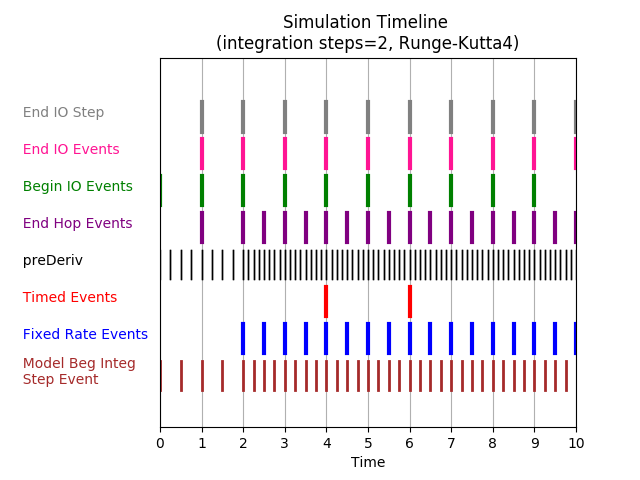 21
Step Validation Events
22
Step-Validation Events
Synonyms 
zero-crossing
“regula-falsi”
Motivation
Need to stop simulation hop at precise time that a condition is met (eg. leg touching the ground)
Allow carrying out of actions at time when a condition is met whose timing cannot be predicted explicitly
If you'd like the simulation to stop stepping the time forward, you'll need to set the sim.e_stop flag to true.
x
t
23
Step-Validation Events
Approach
User provides callback function that determines if some condition occurred in the middle of an integration step
Typically when specNode crosses some value
If you'd like the simulation to stop stepping the time forward, you'll need to set the sim.e_stop flag to true in this callback.
If the condition occurs during in a substep, the substep is reverted (eg, the substep is NOT validated)
Enter a iterative process to determine exactly when to end the substep (and stop the current IO step)
The end of the next trial substep is set part way through the step
A trial substep is taken: If the condition is still violated, the substep is reverted again and the trial time is reduced
Iterates until condition is achieved (within epsilon)
Supports user-defined conditions (default: DVar crossing value), arbitrary convergence algorithms (default: bisection)
x
t
24
Step-Validation Events
Notes:
We are only retrying substeps
We do not touch I/O steps, FSM transitions or other data not captured in the multibody or model state.
If the condition is met, the step is terminated early, and the next hop begins earlier than it otherwise would have.
This is needed since the user may have made qualitative changes to the system, and we need to reevaluate
The next hop syncs up with the normal I/O step cycle
25
Example behavior at zero-crossing
Extra IO step at zero-crossing event
var2
var2
(modified dynamics)
var1
var2 (original dynamics)
target
X
0
1
2
3
4
5
6
7
t
2 integration substeps per IO step
Abbreviated substep to stop at event
2 integration substeps in shortened IO step to get back in sync with regular IO steps
26
Step-Validation Events
C++ API
void registerStepValidationEvent(       const std::string          &name,
       const DVar::Leaf_T<double> &_x_var,  # or vector
       double                      _x_target,
       bool                        _from_below,
       double                      _eps   = 1e-6,
       EventFunction*              f      = NULL,
       void*                       cookie = NULL);
t
x
27
Step-Validation Events
Python API
Default below uses bisection to find zero-crossing
def cb(t):
    print "callback at time={}".format( t() )

sim.registerStepValidationEvent(‘zcev’, spec, 0.0,                                 False, f=cb, t=sim.time)
t
x
28
Notebook
Demonstrate step validation event
Notebook:
E-Dshell/Part-4B-Events/02-Step-validation-event
29
Event Assignment
Add a step validation/zero-crossing event!
Duplicate the notebook: 
E-Dshell/Part-4B-Events/02-Step-validation-event
Add a new zero-crossing event when the ball hits 700m
Change the number of steps to 26 (so we go below 700m!)
When your event happens, stop the simulation
Hint: do <sim>.terminate() in your callback function
Extra credit:  When your event happens, flip the sign of the linear velocity so it bounces.  Hints:
Get: v=SOAVector3(<body>.parentHinge().specNode()[‘U(0-2)']())
Set: <body>.parentHinge().subhinge(0).setGenVel((-v).data())
Also need: <sim>.currIntegrator().setRequireSoftReset()
How can we make it bounce again?
30
Combined Simulation Timeline
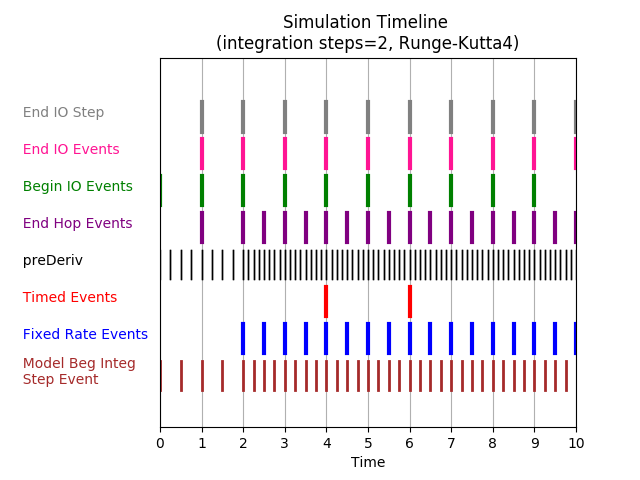 31
Recap
What are events used for?
User-defined actions that happen and certain times are when the simulation reaches some condition
What kinds of events are supported?
A variety of timed events, IO events, multirate model IO events, model events, step validation events
How does the system manage and dispatch events?
The simulation keeps track of events and fires that at appropriate times
How can we create events?
C++ or Python API
32
Full C++ API
See Dshell++/Simulation.h
33
Full C++ APIs
typedef void (EventFunction)(void *);
typedef bool (EventCondition)(void *);
CallbackEvent* findEvent(const std::string &name);
void deleteEvent(const std::string &name);
void clearEvents(void);
std::vector< std::vector<std::string> > listEvents(void);
void registerTimedEvent(       const std::string    &name,
       const Time::TimeSpec &time,
       EventFunction*        f,
       EventCondition* condition                 = NULL,
       void*           cookie                    = NULL,
       Time::TimeSpec  repost_interval           = 0.0,
       int             n_payload_executions_left = -1,
       int             priority                  = 0);
34
C++ API Arguments
name: string that identifies the event
f: function to call when the event is triggered
condition: function to call to determine whether we should call f() when the event is triggered. If NULL, we ALWAYS call f()
cookie: arbitrary data passed verbatim to BOTH f() and condition()
n_payload_executions_left: for recurring events, we will delete the event after it fires this many times. if(n_payload_executions_left <= 0) we will fire the event forever
35
C++ API Arguments
priority: if multiple events of the same type trigger at the same time, the priority determines the order we invoke the callbacks. This is a signed integer; higher priorities fire first. Note that this only has an effect within a particular event type. A timed event of priority 5 will fire before a timed event of priority 3, but may or may not fire before a step-validation event of priority 3.
decimation_factor: if >0 then we will call f() once every decimation_factor triggers
repost_interval: applies to timed events only; if >0 then this event will recur with the given period. Otherwise the event fires once and is then deleted
36
C++ API Arguments
_x_var: the DVar a step-validation callback should watch. This must be either a DoubleLeaf or a DoubleVectorLeaf of length 1
_x_target: the target value of _x_var
_from_below: whether _x_var is approaching _x_target from below
_eps: how close _x_var needs to get to _x_target before considering the event condition met
model: for model events, the model we're referring to
callThisFirst: for model events, if this is True, then we call THIS callback before the normal override of the virtual function. Otherwise we call the override first.
37
Full C++ APIs
void registerBeginIOStepEvent(
       const std::string &name,
       EventFunction*  f,
       EventCondition* condition                 = NULL,
       void*           cookie                    = NULL,
       int             n_payload_executions_left = -1,
       int             priority                  = 0,
       int             decimation_factor         = 0);


void registerEndIOStepEvent(
       const std::string &name,
       EventFunction*  f,
       EventCondition* condition                 = NULL,
       void*           cookie                    = NULL,
       int             n_payload_executions_left = -1,
       int             priority                  = 0,
       int             decimation_factor         = 0);
38
Full C++ APIs
void registerBeginHopEvent(
       const std::string &name,
       EventFunction*  f,
       EventCondition* condition                 = NULL,
       void*           cookie                    = NULL,
       int             n_payload_executions_left = -1,
       int             priority                  = 0,
       int             decimation_factor         = 0);

void registerEndHopEvent(
       const std::string &name,
       EventFunction*  f,
       EventCondition* condition                 = NULL,
       void*           cookie                    = NULL,
       int             n_payload_executions_left = -1,
       int             priority                  = 0,
       int             decimation_factor         = 0);
39
Full C++ APIs
void registerStepValidationEvent(       const std::string          &name,
       const DVar::Leaf_T<double>& _x_var,
       double                      _x_target,
       bool                        _from_below,
       double                      _eps   = 1e-6,
       EventFunction*              f      = NULL,
       void*                       cookie = NULL);

void registerStepValidationEvent(
       const std::string                &name,
       const DVar::VectorLeaf_T<double>& _x_var,
       double                            _x_target,
       bool                              _from_below,
       double                            _eps   = 1e-6,
       EventFunction*                    f      = NULL,
       void*                             cookie = NULL);
40
Full C++ APIs
void registerUpdateFlowOutsModelEvent(       const std::string &name,
       const Model*   model,
       bool           callThisFirst,
       EventFunction* f,
       void*          cookie = NULL);

void registerPreDerivModelEvent(       const std::string &name,
       const Model*   model,
       bool           callThisFirst,
       EventFunction* f,
       void*          cookie = NULL);

void registerPostDerivModelEvent(       const std::string &name,
       const Model*   model,
       bool           callThisFirst,
       EventFunction* f,
       void*          cookie = NULL);
41
Full C++ APIs
void registerBeginIntegrationStepModelEvent(       const std::string &name,
       const Model*   model,
       bool           callThisFirst,
       EventFunction* f,
       void*          cookie = NULL);

void registerEndIntegrationStepModelEvent(       const std::string &name,
       const Model*   model,
       bool           callThisFirst,
       EventFunction* f,
       void*          cookie = NULL);
42
Full C++ APIs
void registerBeginIoStepModelEvent(       const std::string &name,
       const Model*   model,
       bool           callThisFirst,
       EventFunction* f,
       void*          cookie = NULL);

void registerEndIoStepModelEvent(       const std::string &name,
       const Model*   model,
       bool           callThisFirst,
       EventFunction* f,
       void*          cookie = NULL);
43
BACKUP
44
- Describe, demonstrate types of events (with notebooks/RISE?)
      - Basic step-related events
      - Multirate events
      - Timed events
      - Zero-crossing events
        - Describe theory, API
        - Demonstrate with notebook of ball hitting the ground, with graphics
          - Use relatively coarse time step and demo that the ball hits
            between fixed steps
          - Demonstrate adding zero-crossing to capture exact time of ball hitting the ground
    - ASSIGNMENT: implement all types of events [30 min]
      - Resources page for the notebook (link to HTML page that opens in a separate tab):
        - API for adding different types of events
        - How to change the color, transparency, of a sphere
        - What other kinds of simple visual effects can we do?
      - Change the ball color periodically (regular IO Step)
      - Multirate to do something on different rate from IO Step
        - Flip partial transparency?
      - Change something when the ball hits the surface (zero crossing)
      - Demonstrate sim stops at exact time of impact
      - FOLD in exemplars (Probably go with Ball for simpler assignment)
        - Variable step integration, more zero-crossing
          - For the actual landing, leg contact needs to be modeling. By
            default, the leg will go through the ground at some simulation
            step causing large forces and requiring very small step sizes to
            get stability.
          - Modify the sim to use a variable step integrator so can use a much
            larger time step.
          - By default, leg will go through the ground.
          - Bring in zero-crossing capability for stopping the simulation at
            the ground contact for each leg.
        - for multi-rate capability
          - start with a standard canonball simulation (or even the rotorcraft
            one). Everything is at the same rate. Then say we want to check
            altitude or imu sensor at a different rate. Go through the
            process of doing that. Show the hop history.
TODO: Fold in ideas from outline
45